Leefbare stad 
Expertles Stad en wijk
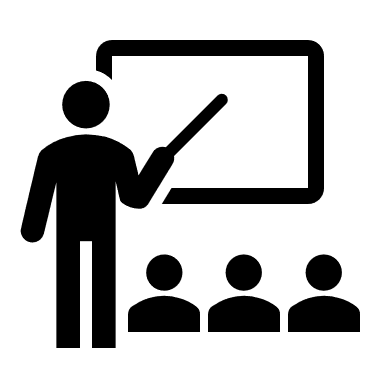 Groep
Leerjaar 3
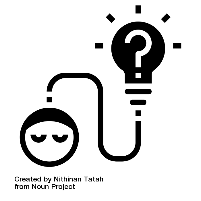 Begrippen in deze les:
Bestemmingsplan
Omgevingswet
Gebiedsontwikkeling
Gentrificatie 
Wijkparticipatie
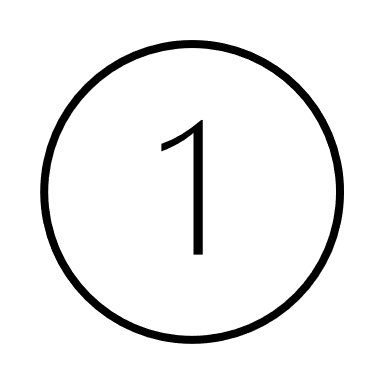 Periode 
Periode 1
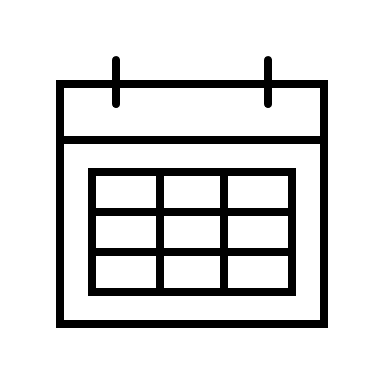 Les en datum
Les 1 van donderdag 11 september 2021
Wat gaan we doen in de lessen stad en wijk?
Hoe gaat het?
Opstart
Koppeling IBS en stad en wijk
Op pad
Vier uur les ..
Opdrachten maken > voor groep staan &  organiseren van activiteiten.
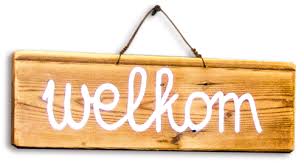 Stad&Wijk-lessen:
Rode draad: ruimtelijke ordening en samenwerking in de wijk om de sociale basis op orde te krijgen/houden
Programma voor vandaag:

Opstart 
Thema van deze periode voor stad en wijk = ruimtelijke ordening en samenwerking in de wijk om de sociale basis op orde te houden / krijgen
Practicum; activiteit uitvoeren 
Beleid op gebied van ruimtelijke ordening: puzzeltje leggen
Aan de slag 
Nog zaken herhalen, uitdiepen?
Tijd voor IBS: deskresearch voor casus
Op pad
Afronding.
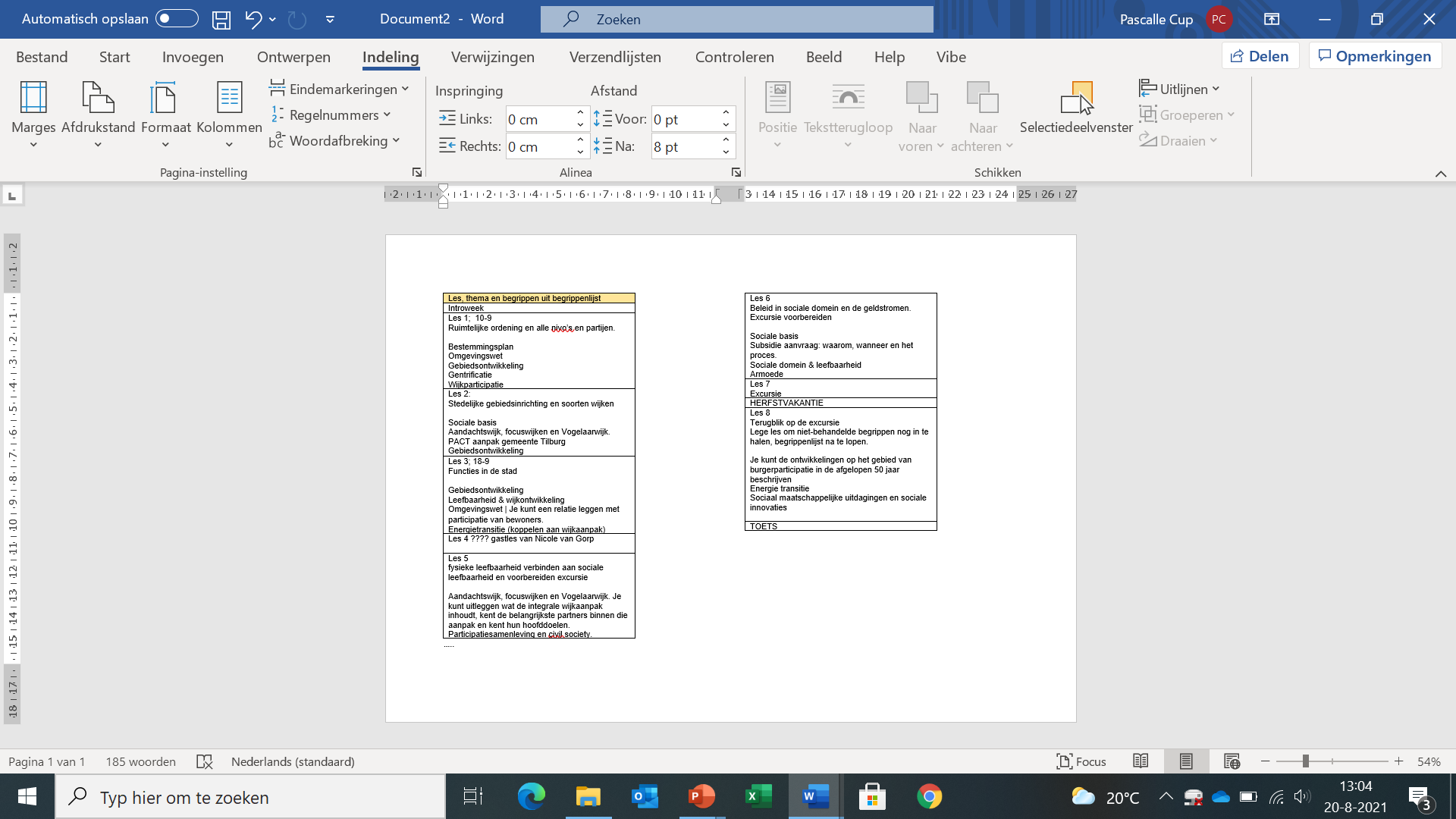 Ruimtelijke ordening, belangrijke begrippen in deze les:
Ruimtelijke ordening
Leefomgeving
Planologie
Fysieke leefomgeving
De Wet ruimtelijke ordening (Wro)
Milieueffectrapportage
Ministerie van Infrastructuur en waterstaat = I&W
Rijkswaterstaat 
Gebiedsontwikkeling
Omgevingsvisie
Structuurvisie
Provinciale verordening
Bestemmingsplan
Wijzigingsplannen
https://www.youtube.com/watch?v=PQlBndx90tI = filmpje met intro over stedenbouw
Practicum
Oefenen voor Proeve: aantal mensen deze periode, aantal mensen volgende periode! 
Per les 1 iemand die een activiteit uitvoert met/voor de klas (laatste uur)"
Of je verzint zelf iets dat je wil uitproberen of oefenen
Of je krijgt een opdracht van pascalle 
Feedback & leren 
Afspraken maken:
Les 3
Les 4
Les 5
Les 6
Les 7
Beleid op gebied van ruimtelijke ordening
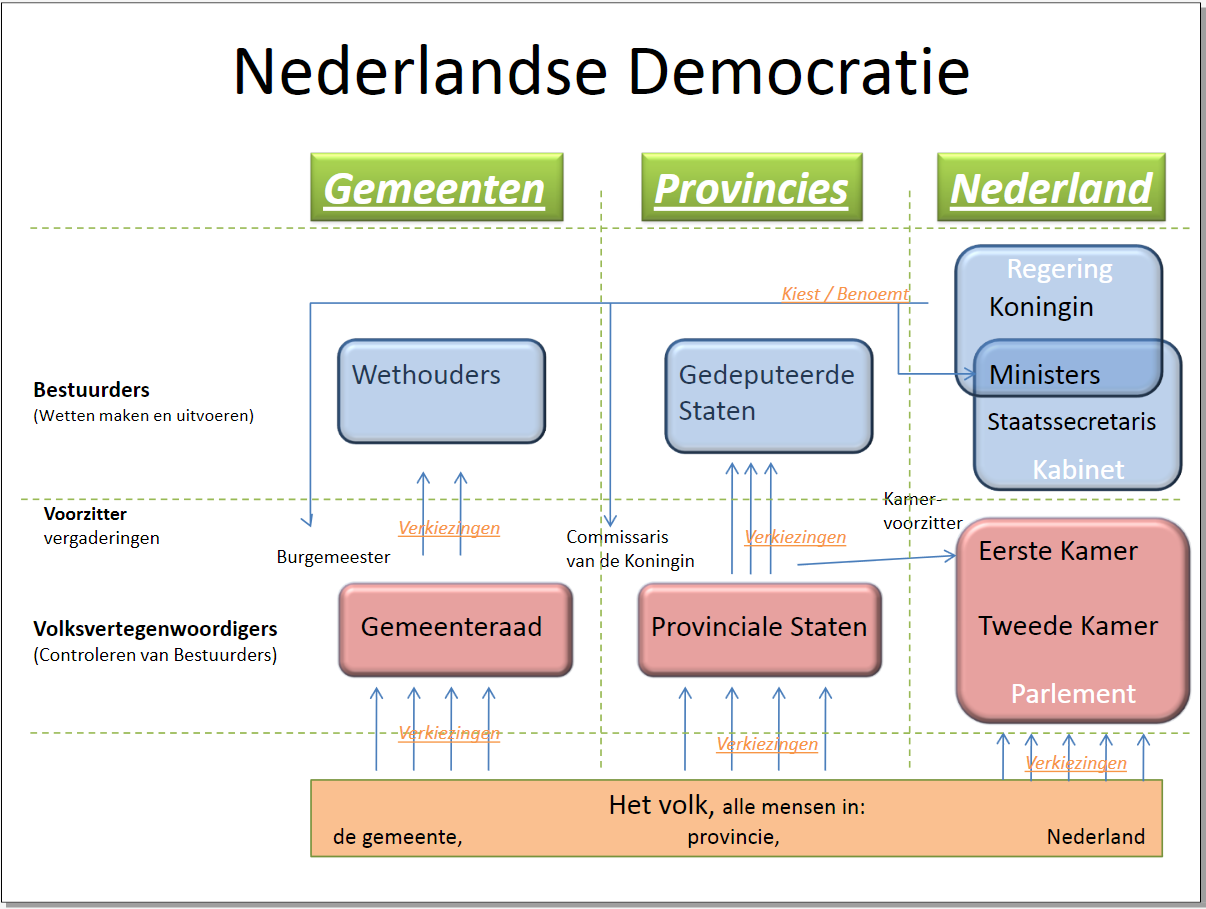 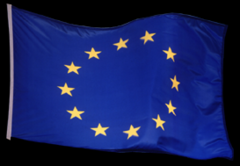 Sneller, eenvoudiger en meer ruimte voor initiatief.
Samenvoeging van 26 wetten
De Omgevingswet bestaat uit drie onderdelen en gaat in per JULI 2022.
Voor gemeenten is het belangrijk om nu al anders te werken. 
De Omgevingswet bestaat grofweg uit drie elementen:
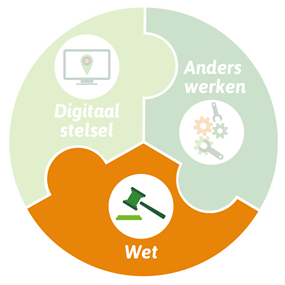 1) Wet
De Omgevingswet biedt bestuurs­lagen diverse instrumenten om de fysieke leefomgeving en de activiteiten daarin te reguleren.
De fysieke leefomgeving is een breed begrip. Het omvat onderwerpen als ruimte, milieu, verkeer, natuur en water.
https://www.youtube.com/watch?time_continue=6&v=SuGeqKRIoTE&feature=emb_logo
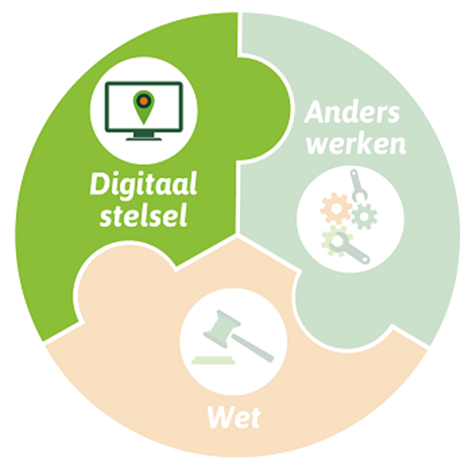 2) Het digitale loket waar initiatiefnemers, overheden en belanghebbenden snel kunnen zien wat is toegestaan in de fysieke leefomgeving.
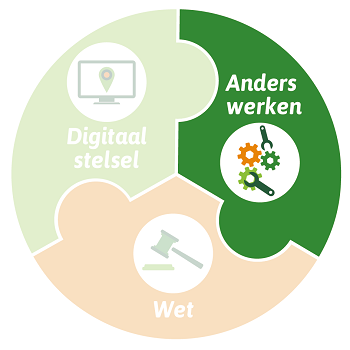 3) Anders werken: 

a) Gebiedsgericht werken.
Sommige maatschappelijke vraagstukken vragen om meer regionale samenwerking tussen overheden. Ook gebiedsgericht werken, vergt goede samenwerking tussen overheden in de regio. 

b) Integraal werken.
Het bijeen brengen van allerlei verschillende onderwerpen, perspectieven en belangen om daar samenhang in te brengen.  

c) Participatie en samenwerking. 
Een ander samenspel met bewoners, bedrijven en andere belanghebbenden. Zodat goede ideeën meteen op tafel komen, bestuurders betere besluiten kunnen nemen en initiatieven uit de samenleving een plek krijgen.
Participatie is met de Omgevingswet niet vrijblijvend. 
Wat je moet regelen staat in de wet. Nu belangrijk:
Wijkparticipatie? Eerst de buurt, dan de stedenbouwkundigen!
‘Participatie is een proces dat bedoeld is om afspraken te maken met iedereen in de omgeving & die rekening houdt met zoveel mogelijk belangen van de verschillende groepen in die omgeving’.
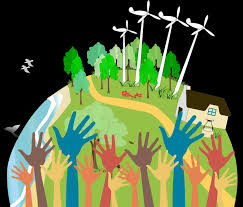 Aan de slag
1
2
3
4
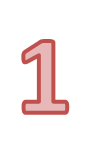 Definities:
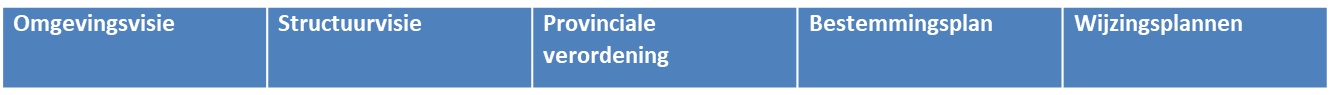 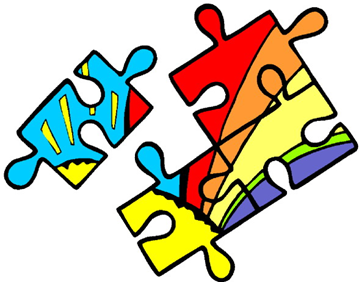 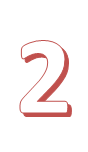 Volgende stap in de puzzel van het beleid op het gebied van de ruimtelijke ordening: het PROCES:

OFTEWEL: hoe komt dit beleid tot stand? 

Maak snel 5 groepen

2. Per groep krijg je de opdracht om het proces van een van de behandelde beleidsvormen te onderzoeken; max 10 minuten.

3. Zorg dat je het goed begrijpt & geef om de beurt uitleg aan de rest van de klas.
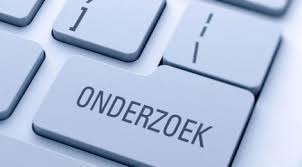 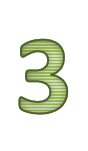 voorbeelden:
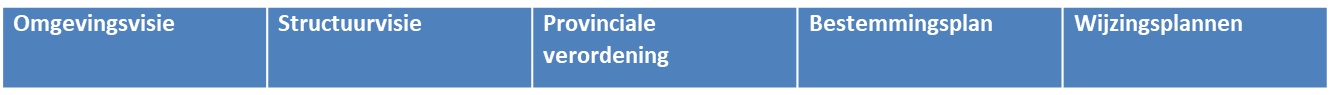 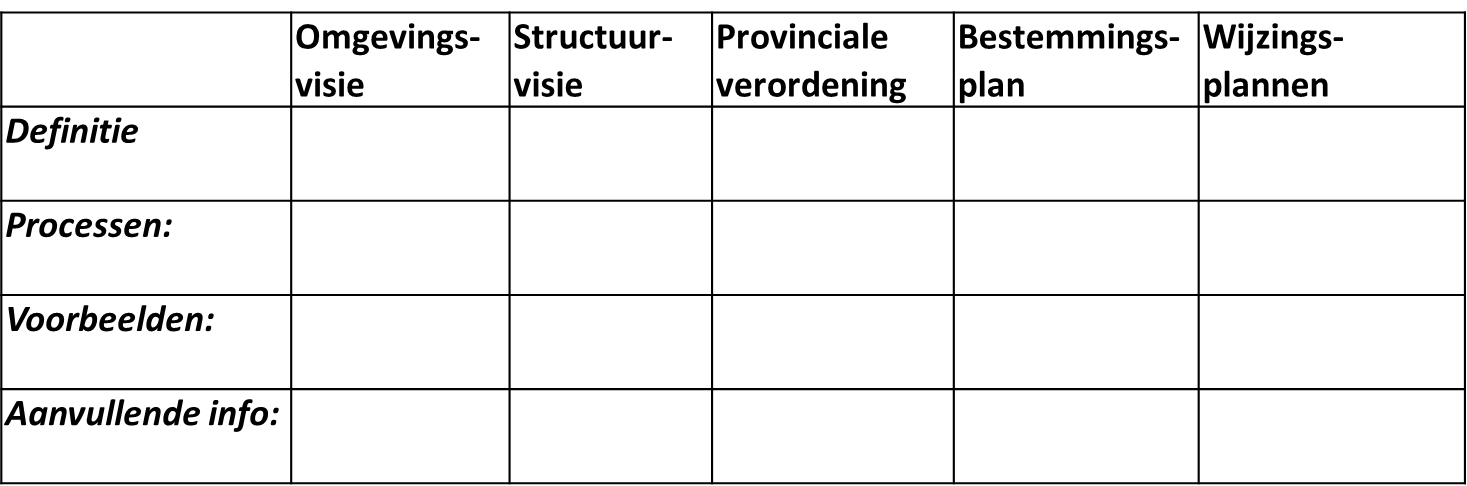 Onderzoek welk stedelijk beleid / visie document er aansluit bij jullie IBS.
Bestemmingsplan?!
Visie van de gemeente? Waar vastgelegd?
Volgende week: FOCUS OP DE VERSCHILLENDE TYPE WIJKEN EN BELEID DAARVOOR:

HOE EN WAAROM ONTSTAAN > EVEN GESCHIEDENIS LES 

VOORBEELDEN ONDERZOEKEN > INSPIRATIE VOOR JE IBS

RELATIE MET DE RUIMTELIJKE ORDENING EN BELEID > ZOEK DE KOPPELING MET JE IBS

HOE ZIET DE WIJK VAN JE IBS ER UIT ALS JE DOOR DE BRIL VAN RUIMTELIJKE ORDENING KIJKT > FOTO’S MAKEN

Op pad incl. opdracht.
Nog ‘stad en wijk zaken’ bespreken voor het IBS?
Nog iets herhalen?
Aanvullen?
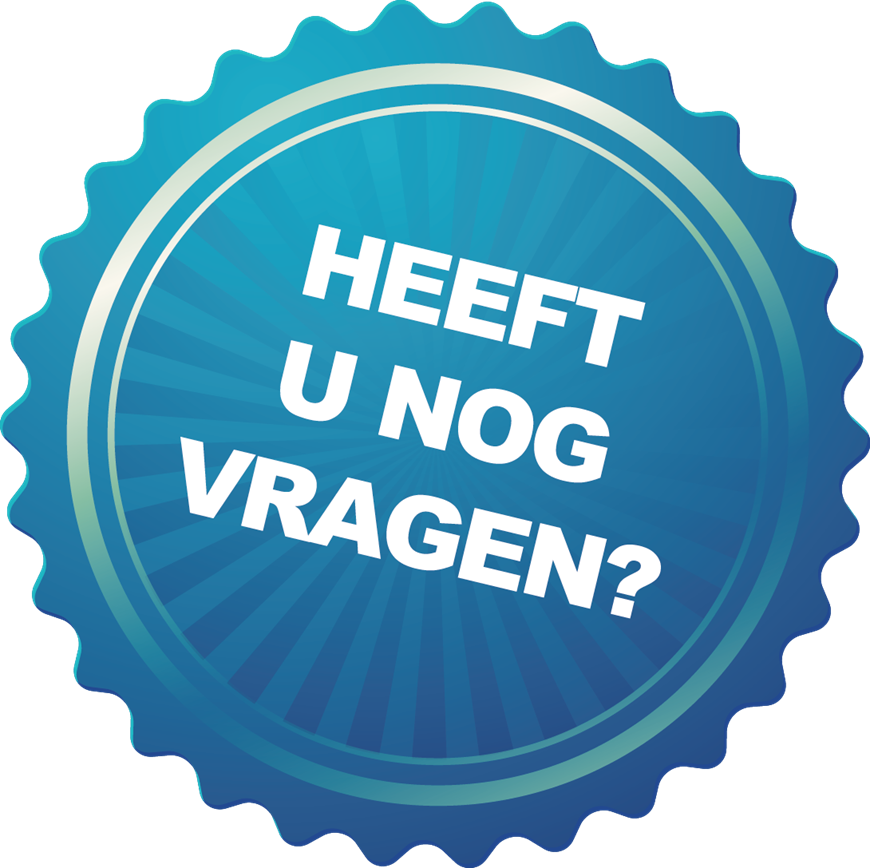